Standards for Measurement
Chapter 2
Outline
Measurements
Metric/SI System
Prefixes
Equalities 
Types: 
Mass/Weight
Length
Time
Volume
Temperature
Dimensional Analysis
Density
How long is the candy cane to the correct number of significant figures?
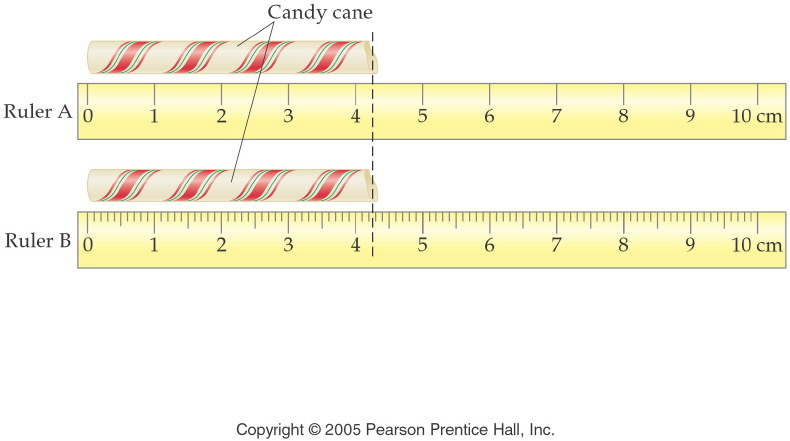 [Speaker Notes: Figure: 02-02

Title:
Metric Rulers

Caption:
On ruler A, each division is 1 cm.  On ruler B, each division is 1 cm and each subdivision is 0.1 cm.

Notes:
These rulers are not to scale, but they reflect the relationship of measurement precision to instrumentation precision.]
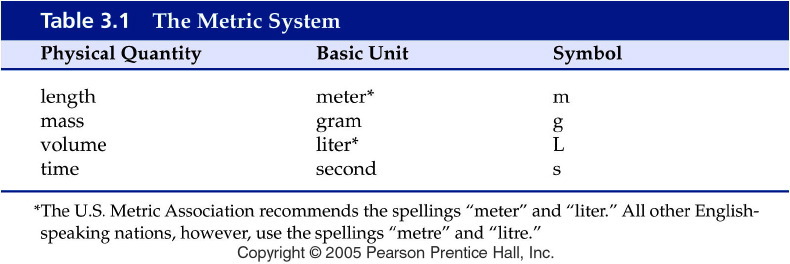 [Speaker Notes: Figure: 03-T01

Title:
Table 3.1

Caption:
The Metric System

Notes:
four basic metric (SI) units]
Metric prefixes
Metric prefixes again
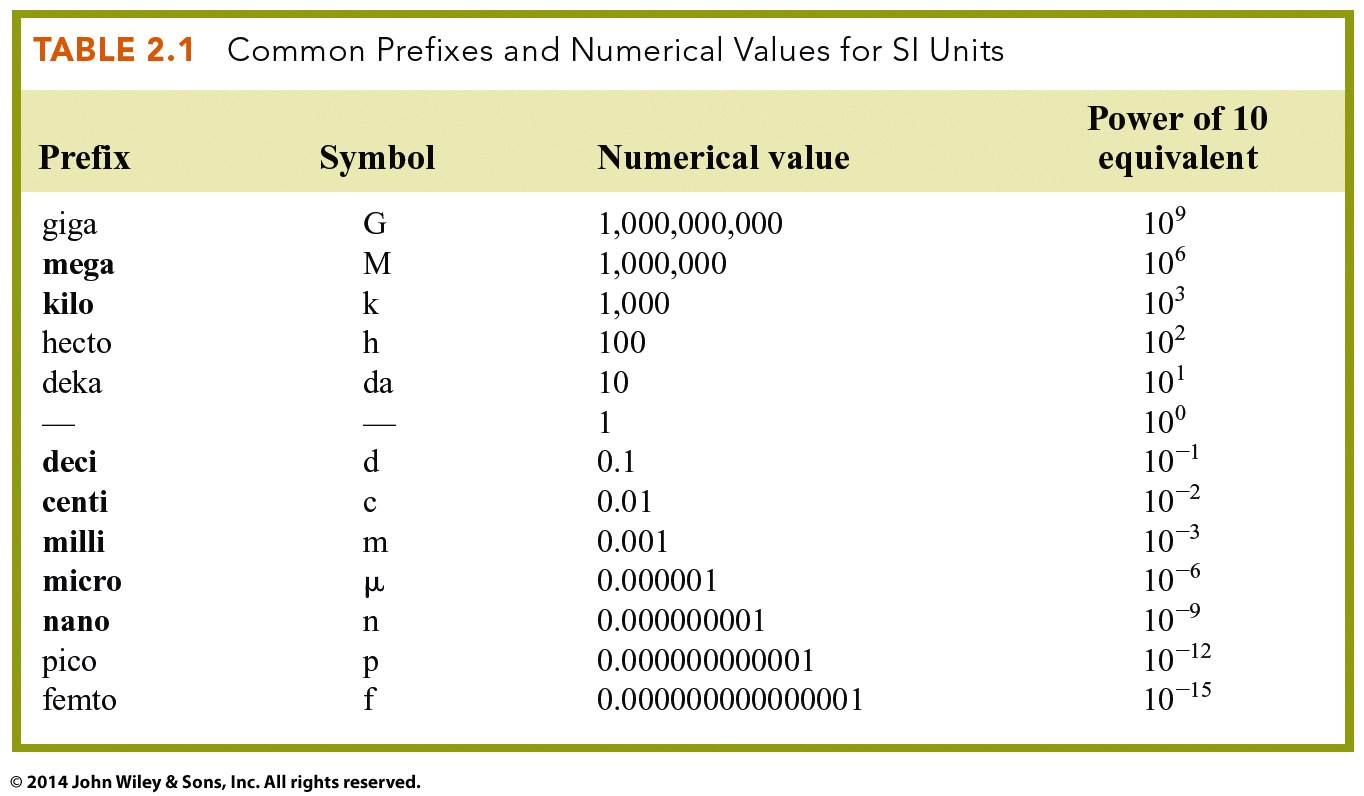 Units of Measure
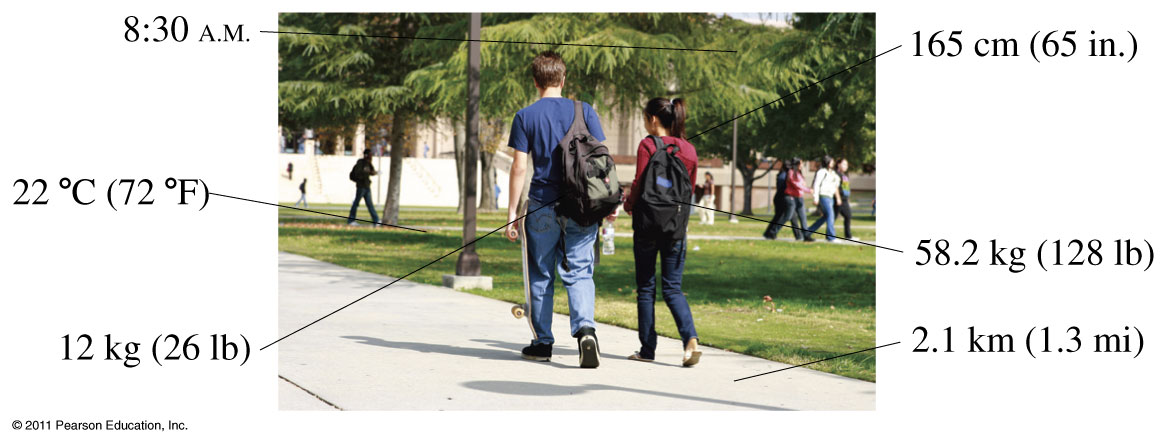 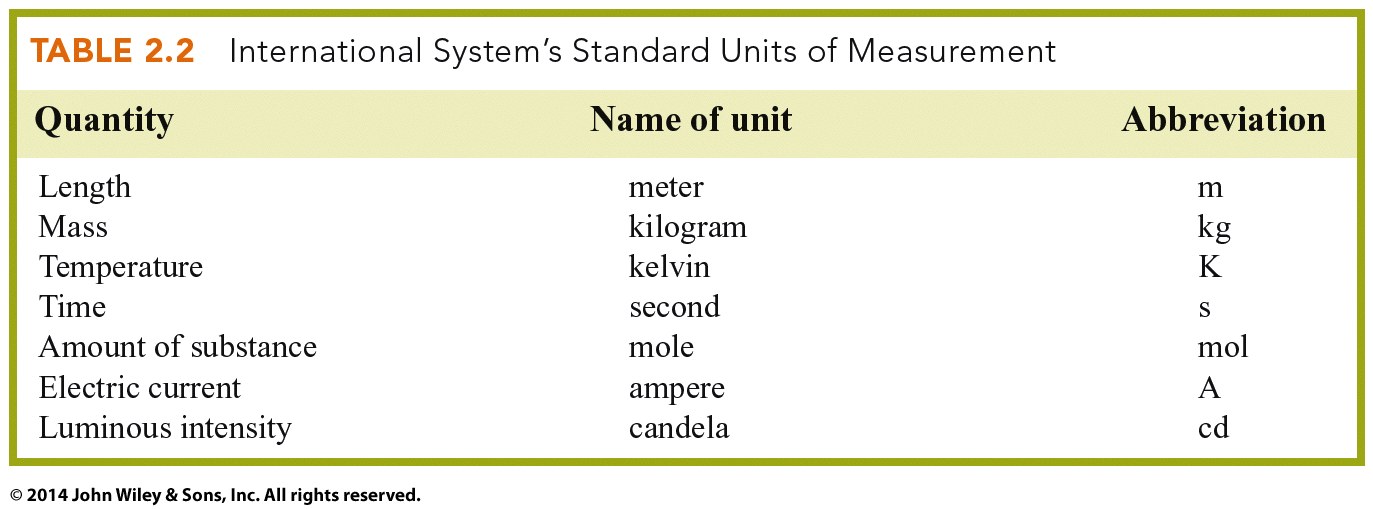 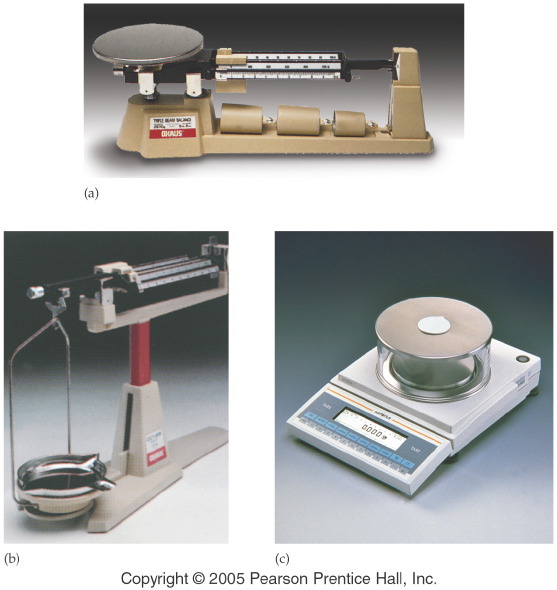 [Speaker Notes: Figure: 02-03

Title:
Balances for Measuring Mass 

Caption:
(a) A platform balance having an uncertainty of 0.1 g. (b) A beam balance having an uncertainty of 0.01 g. (c) An electronic balance having an uncertainty of 0.001 g.  

Notes:
Many labs have all three kinds of balances in use.]
Dimensional AnalysisMass conversions
If someone weighs 53.8 kg, how much is this in pounds?
Dimensional AnalysisTime conversions
How many days are in 2.5 decades?
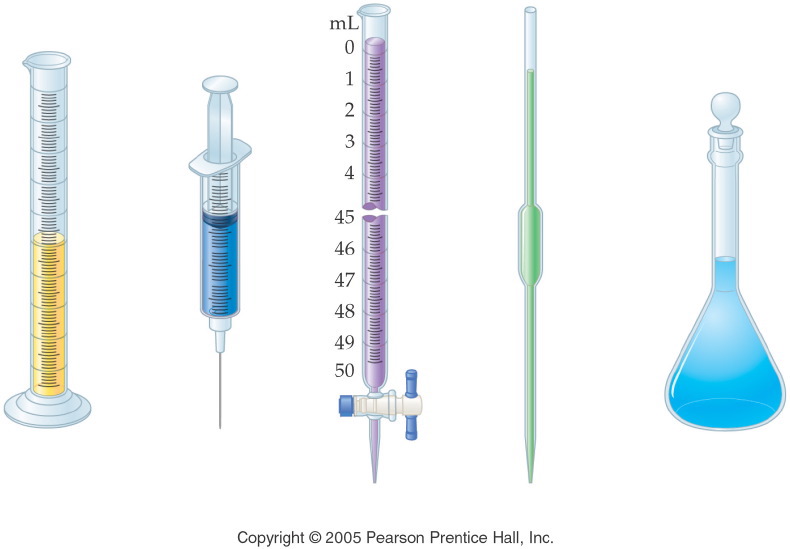 [Speaker Notes: Figure: 02-05

Title:
Measuring Volume

Caption:
Graduated cylinders, syringes, burets, pipettes, and flasks are used to measure volume.

Notes:
While graduated cylinders, syringes, and burets are calibrated to measure varying amounts of liquid, they are not as precise as those used to measure a fixed volume.]
How is a liter related to length measurements?
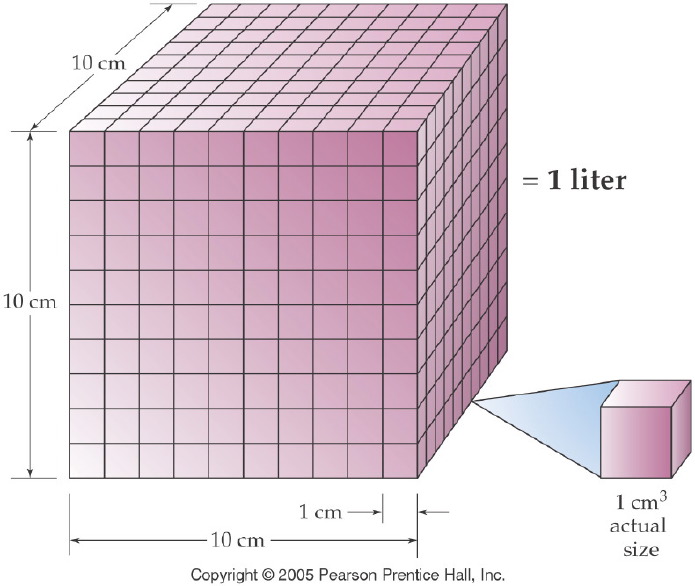 [Speaker Notes: Figure: 03-01-09UN

Title:
One Liter

Caption:
A liter equals the volume of a cube 10 cm on a side, that is, 1000 cm3.

Notes:
This diagram is useful in explaining the difference between a length unit conversion (1 in = 2.54 cm) and a volume conversion ( (1 in)3 = (2.54 cm)3.]
Dimensional AnalysisVolume conversions
How many fluid ounces (fl. oz.) are in a 355 mL can of soda?
Dimensional AnalysisVolume conversions
A sheet of aluminum has dimensions of 2.50 cm by 1.00 cm by 0.00150 cm. 
What is the volume in cubic centimeters?
What is the volume in cubic millimeters?
How do the temperature scales compare?
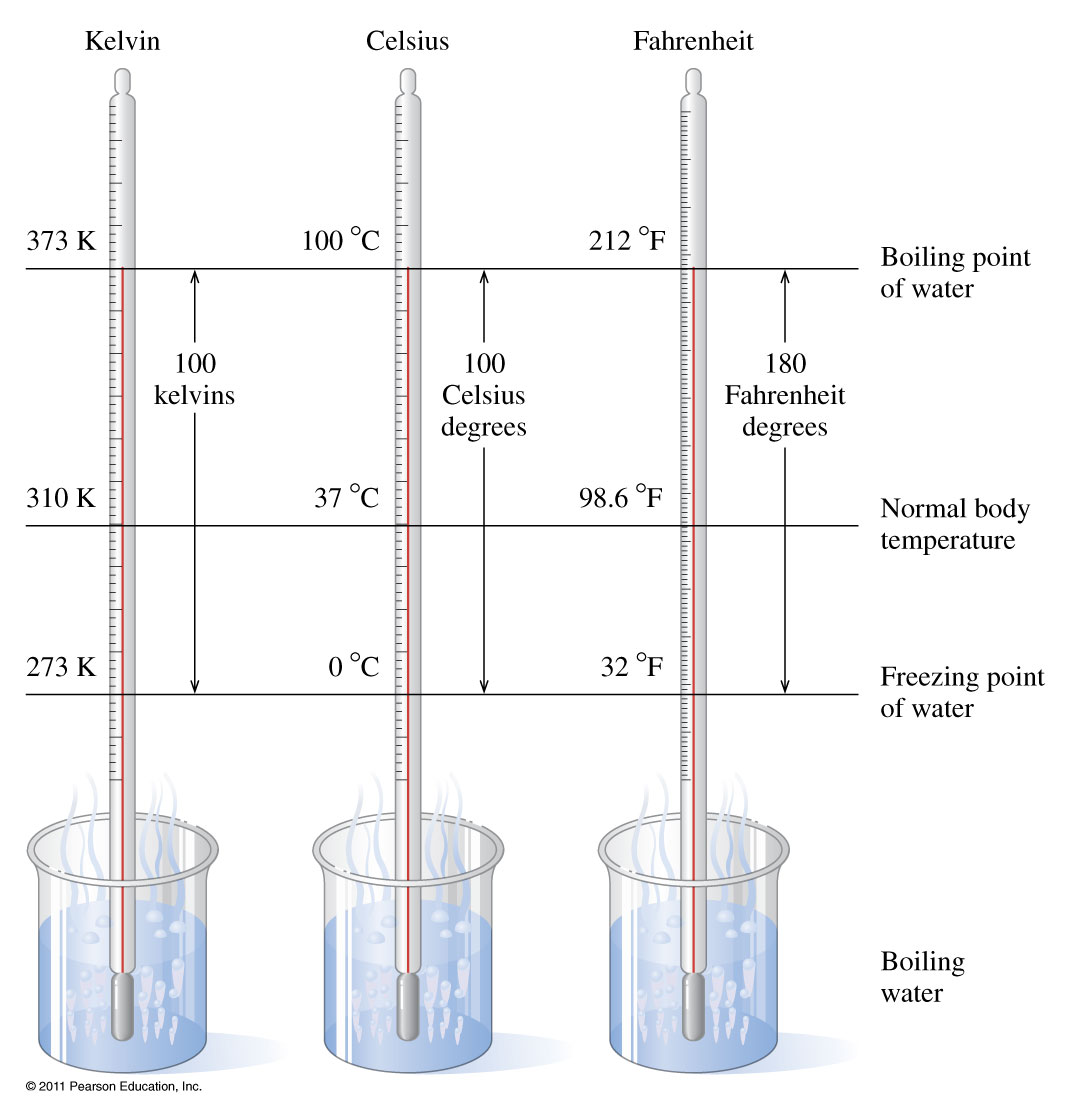 Example – Temperature Conversions
A young woman recovered from extreme hypothermia, during which her temperature had dropped to 20.6 oC.  
What was her temperature on the Fahrenheit scale?
Example – Temperature Conversions
A young woman recovered from extreme hypothermia, during which her temperature had dropped to 20.6 oC.  
What was her temperature on the Kelvin scale?
Example – Temperature Conversions
A 4-year-old child has a temperature of 38.7oC.  Since high fevers cause convulsions in children, it is recommended that Phenobarbital be given if the temperature exceeds 101.0oF.  Should Phenobarbital be given now?
Yes
No
Not enough information
Dimensional AnalysisPercent concept
What percent iron is in stainless steel, if there are 11.176 g of iron in a 12.700 g sample of steel?
Dimensional AnalysisPercent concept
Table salt, sodium chloride (NaCl), is composed of 39.3% sodium and 60.7% chlorine. Calculate the mass of sodium in 0.500 g of salt.
Dimensional AnalysisParts per million
The daily dose of ampicillin for the treatment of an ear infection is 115 mg/kg body weight (115 ppm).  What is the daily dose for a 34-lb toddler?
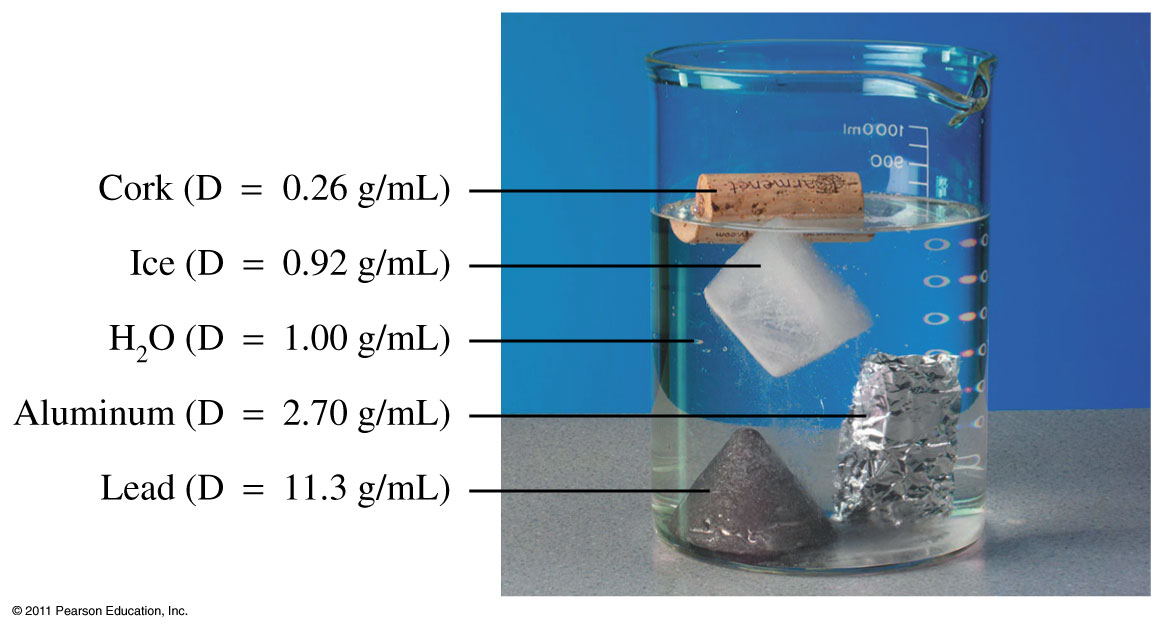 Which cube has the greater density?
Which cube has the greater density?
Dimensional AnalysisDensity
A bottle containing 325 g of cleaning solution has fallen and broken on the floor.  If the solution in the bottle has a density of 0.850 g/mL, what volume of solution needs to be cleaned up?
Dimensional AnalysisDensity
The density of gasoline is 0.69 g/mL. If 15.0 gallons of gas is pumped, how many grams is that?
Examples
How many inches are in 6.27 yds?

You have just won 2410 nickels in Las Vegas.  How many $3 chips can you get to play with?
Convert 4.6 cm to nm.

Convert 750 ml to L.

A glass of orange juice contains 0.85 dL of juice.  How many milliliters of orange juice is that?
The recommended daily allowance of phosphorus for an adult male is 800 mg.  How many grams of phosphorus are recommended?

A student's height is 175 cm.  How tall is the student in meters? 

A hummingbird has a mass of 0.0055 kg.  What is the mass of the hummingbird in grams?
Useful Conversion Factors
1 in = 2.54 cm

1lb = 454 g 		or	1 kg = 2.20 lb

1 qt = 946 ml		or	1 L = 1.06 qt
A person is 60.0 in tall.  What is this height in cm?


If someone weighs 80.7 kg, how much is this in pounds?
A person on a diet has been losing weight at the rate of 3.5 lb. per week.  If the person has been on the diet for 6 weeks, how many kilograms were lost?
A plastics manufacturing plant uses 3.3 tons of oil per week.  If oil costs $4.65/kg, how much will 1 years worth of oil cost the plastics manufacturer?
Mercury has a density of 13.6 g per mL.  What is the density of mercury in lbs. per gallon?
Ebony is a dark hard wood.  A rectangular piece of ebony has a mass of 522g and a volume of 435 cm3.  Find the density of ebony.

Gasoline has a density of 0.68 g/mL.  What is the mass of 90.5 mL of gasoline?
A bottle containing 325 g of cleaning solution has fallen and broken on the floor.  If the solution in the bottle has a density of 0.850 g/mL, what volume of solution needs to be cleaned up?

A fish tank holds 30.0 gal of water.  Using a density of 1.0 g/mL for water, determine the number of pounds of water in the fish tank.
Percentage
A sample of sugar weighing 2.47 g contains 0.988g of carbon.  What is the mass % carbon in sugar?
Percentage (cont.)
Dr. Willard’s Chem115 class began with 127 students.  Of the original enrollment, 11.2% received a final grade A.  How many students earned an A?
Water is composed of 11.2% H and 88.8% O.  What is the mass of water contains 15.0 g of O?
Jodi, a sculptor, has prepared a mold for casting a bronze figure.  The figure has a volume of 325 mL.  If bronze has a density of 7.8 g/mL and Jodi likes to use 90.0% of the bronze melted (she sometimes spills), how many ounces of bronze does Jodi need to melt in the preparation of the bronze figure.
Squared units
A poster has an area of 2 yd2.  What is the area of the poster in ft2?